Where Are We On The Lines?
Sacramento Fellowship Bible Study
07/08/20
https://youtu.be/-F3ScMtV8_Y
List of the different lines
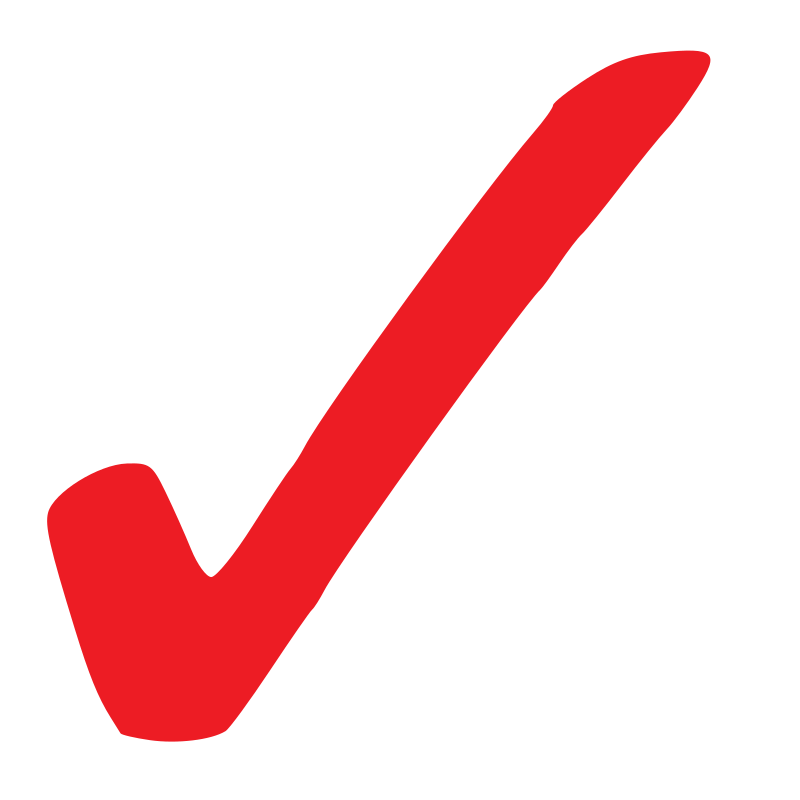 Acts 27 
End of Ancient Israel
Beginning of Modern Israel
144
Priests
Diadochi Wars
WW1 + WW2
Internal/External
Revolutions
Counterfeit
The ones with the red check we have covered.

We will prayerfully continue to work through these lines as a group.
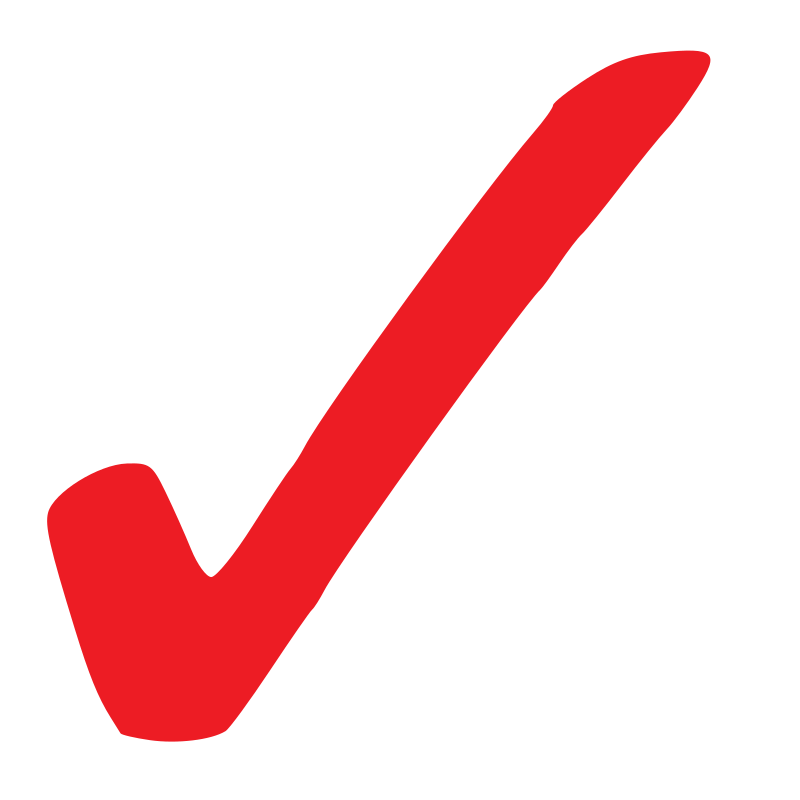 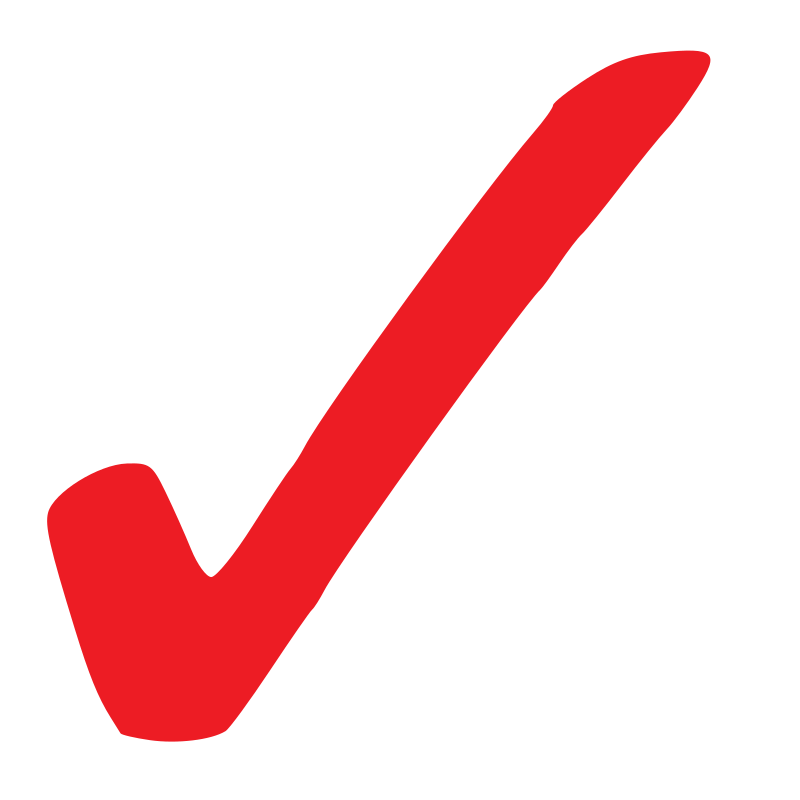 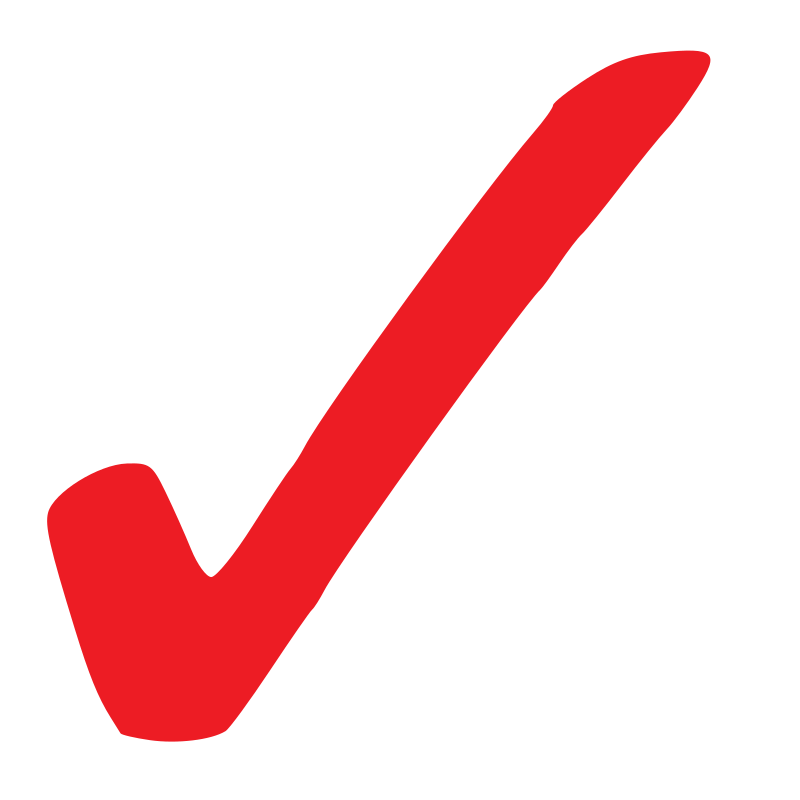 2
Five Waymarks, Four Dispensations
2nd
Advent
Midway
ToE
9/11
SL
CoP
Plough
LR
Harvest
ER
This line was inserted to remind us of the five waymarks and four dispensations before proceeding to determine where we are on the lines.
3
Acts 27
TOE
“cut out”
2  FP
Adramyttium
“Abide in death”
Bitterness
Extracting
bright white
harvest
.
Panium/
MC
Cypress
Myra
Lycia
SL
1A
Ceasarea
911
Sidon
Overturn
A nation made up of every tribe
Cilicia
Pamphylia
Argos
4th
4th
4th
Felix/Festus= USA
(Reagan/Bush)
Agrippa  SDA
UN
USA
As of 07/08/2020 this is where we believe we are on this line
refreshing
USA
UN
USA
UN
Dictatorship
Alexandria
“protector or 
defender of the people”
126
East wind
9/11
Euroclydon
TOE
1989
Lasea
Panium
27:27
MC
Oct 22
Shipwreck
Myra
Lycia
Raphia
MN
1863
Cnides
S
Alexandria
‘61
‘65
‘91
Wheat
USA
Adventism
Bitterness
harvest
wise
1
2
3
14th night
Crete
Salmone
Paul
Aristarchus
Luke
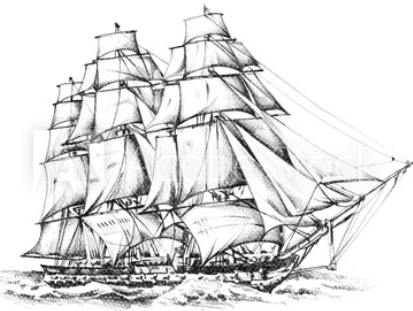 Melita
20 Fathoms = 1440 in+
15 Fathoms = 1080 in=
	 2520
X
4
End of Ancient Israel
.
5
Modern Israel
46
126   S
.
1260
SL
1850
ToE
1798
2Ad
1863
G
1844
CoP
1861
Modern
Israel
538
1888
1989
1881
1818
S
G
G
S
S
α
Disappointment
Miller
Organization þ
Rejection of  message       ý
Jones
Waggoner
Butler
Smith
ῼ
As of 07/08/2020 this is where we believe we are on this line
CoP
1861
SL
1850
2Ad
1863
ToE
1798
911
1840
Millerite
Beginning of
Modern
Israel
SL
July
1844
CoP
Oct
1844
2Ad
?
ToE
1798
911
1840
Fractal
SL
?
CoP
?
2Ad
?
ToE
1989
911
2001
144
End of Modern
Israel
CoP
Nov 9
2019
ToE
1989
SL
2014
911
2001
2Ad
2021
Priest
6
144K
2nd
Advent
COP
Dan 12:1
SL
1989
9/11
2021
Panium
LC
2019
Raphia
F
F
IK
IK
ER
Plough
LR
Harvest
Form
In Kn
As of 07/08/2020 this is where we believe we are on this line
1996
1991
.
7
Priests
.
1989
9/11
2014
2019
Panium
Test
Test
Test
Test
Ploughing
ER
Harvest
LR
F
F
F
F
As of 07/08/2020 this is where we believe we are on this line
IK
IK
IK
IK
C
B
E
(2018)
2019
Unsealed
(2016)
2014
InKn
Form
Test
8
Diadochi Wars
.
9
WW1 + WW2
.
10
WW3??
‘to the 
borders’
Peace of the Dynasts
Antigonus
Vs
3 allies
Battle of Gaza
Seleucus
Battle of 
Gabiene
Peithon
Killed
.
ultimatum
Master of Asia
Seleucus
War
Antig KN
Eumenes KS
Antig
ê
Eumenes
Pheiton
Seleucus
Antigonus
dictator
3 allies
ê
Antigonus
Spheres of
influence
Dem defeated against adv. gen
Seleucus
Nabateans
Armistice Day
Nov. 11, 1918
Treaty of Brest-Ltovsk
Treaty of Versailles
1919
July 28, 1914
Bosnian Crisis 1908
Archduke Franz Ferdinand
Nov. 8, 1917
Mar 3, 1918
ultimatum
Black Hand
Spanish flu
Serbia
   Bosnia
 AH      Russia
Terrorist 
attack
Serbia from
AH “give up sovereignty’
AH invades Serbia
E front
Loss to Russia
E front

WW1
E front

WW2
WW3
2021
‘to the 
borders’
Panium
SL
10
2019
Battle of Raphia
1989
9/11
2001
Nov. 8, 2016
2003
1979
9/11
1990
ultimatum
E
→
W
Al-Qaeda
COVID-19
War
USA
USSR
USSR
Mujahedeen
Papacy
Taliban
Iraq “give up sovereignty’
Iraq
War
E front
Loss 
to USA
Afghanistan
Time of trouble
Iraq
  Kuwait
USA    USSR
War
Peace
11
Internal/External
.
SL
2014
2012
2013
Internal
Ezra 7:9
“time” 
UK →USA
“Path of the Just” vs
‘time’ & “Elder Jeff”
SL
2014
External
2012
2013
2015
2001
2016
Patriot Act
“Snowden” vs
Patriot Act
Government
Cambridge 
Analytica
‘Build the wall’
Freedom Act
“SCL” UK → USA
Obama & 
Democrats
12
2001
1789
2014
1794
2019
1799
Revolutions
French
Revolution
Napoleon
Civil
War
.
1861
1863
1865
Abraham Lincoln
revolution
Counter
revolution
Jan 5
1919
May
1919
Oct. 30,
1918
Nov. 9,
1918
German
Revolution
Spartacist
preparation
Kaiser abdicated
Fredrick Ebert
Bolsheviks
Revolution
Counter
revolution
Nov. 9
1917
1922
Mar 8
1917
Mar 15
1917
Nov. 7 & 8
Russian
Revolution
1918
27
preparation
25
26
White terror
Lenin restricts press
Czar Nicholas
Oct
Julian
Reign of 
Terror
Counter
revolution
1799
July 27
1794
French
Revolution
1789
1795
preparation
White terror
Jacobins
Reign of Terror
Robespierre
11/9 Nov. 9
Thermidorian 
Reaction
13
monarchy
Civil War
Revolutions
American Revolution
2001
1789
2014
1794
2019
1799
2020
French
Revolution
220
Napoleon
1774
1865
245
Civil
War
1861
1863
151
Abraham Lincoln
revolution
Counter
revolution
Jan 5
1919
May
1919
Oct. 30,
1918
Nov. 9,
1918
German
Revolution
Spartacist
preparation
Kaiser abdicated
Fredrick Ebert
Bolsheviks
Revolution
Counter
revolution
1922
Mar 8
1917
Nov. 9
1917
Mar 15
1917
Nov. 7 & 8
Russian
Revolution
1918
27
preparation
25
26
White terror
Lenin restricts press
Czar Nicholas
Oct
Julian
14
2019
2001
2014
2020
Revolutions
1775
Counter
revolution
1774
1865
245
Civil
War
1861
1863
151
preparation
Abraham Lincoln
2
Reign of 
Terror
Counter
revolution
1799
July 27
1794
French
Revolution
1789
1795
preparation
White terror
Jacobins
Reign of Terror
Robespierre
11/9 Nov. 9
Thermidorian 
Reaction
Training
test
monarchy
Harvest
1989
911
SL
MC
COP
2A
Qualified
To teach Moses
144,000
BO
BO
1989
911
2014
2018
2019
Panium
Dan 12:1
IK
Form
time
DD
Priests
BO
2016
He that is 
unjust, let him be unjust still...
Boston
Exeter
Training
test
Concord
2020
2012
911
2014
2019
Panium
2A
BO
Levites
Concord &
Lexington
273
Training
test
Training
test
Form
2018
IK
2016
2014
2019
Panium
SL
BO
COP
273
15
Nethanims
Harvest
Counterfeit
.
16